www.Apushreview.com
APUSH Review: The Election of 1912
Everything You Need To Know About The Election of 1912 To Succeed In APUSH
Key Ideas Before The Election
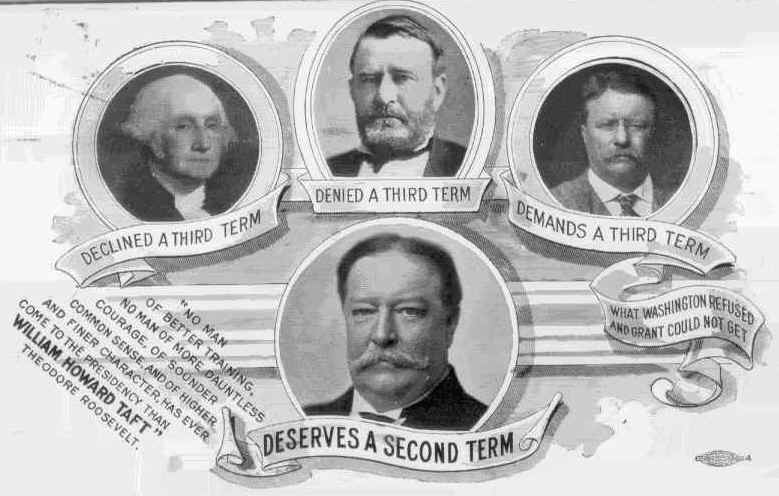 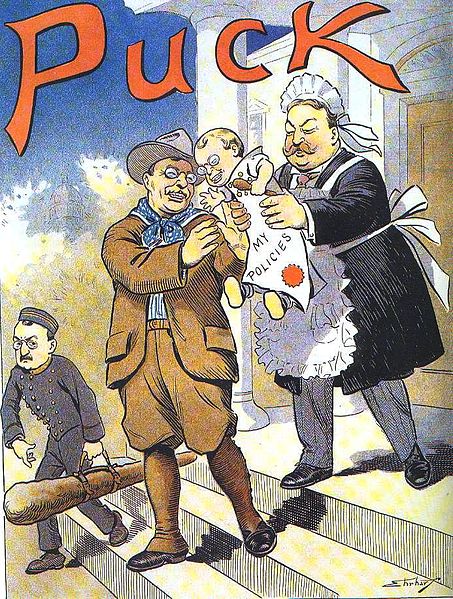 William Howard Taft was the incumbent president
Was hand-picked by Roosevelt to be his successor
Roosevelt feuded with Taft, sought the Republican nomination
Republicans chose Taft
Roosevelt runs on the Progressive Party, or “Bull Moose Party” ticket
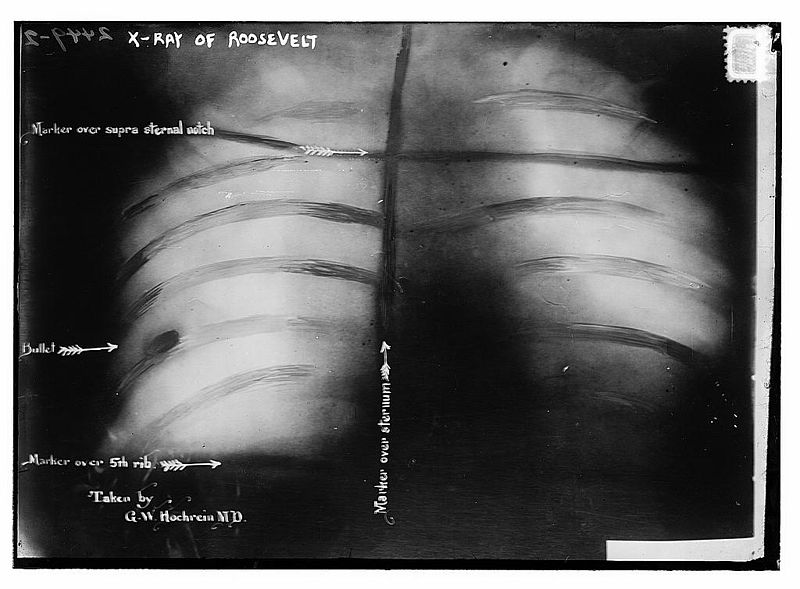 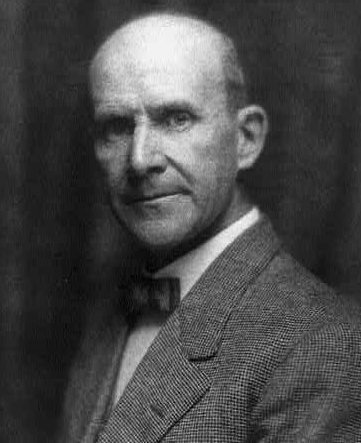 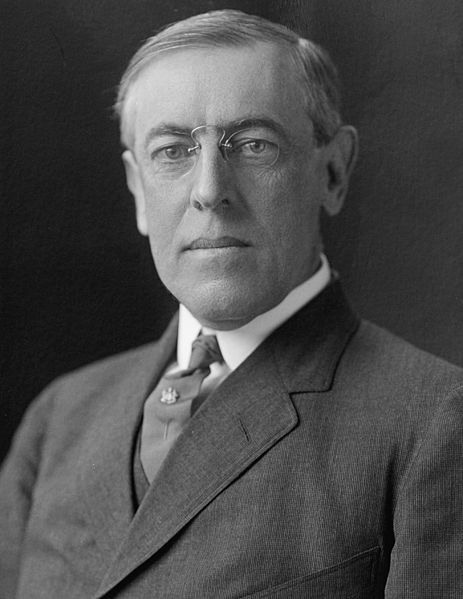 The Candidates
William Howard Taft – Republican Party

Theodore Roosevelt – Progressive Party

Woodrow Wilson – Democratic Party

Eugene Debs – Socialist Party
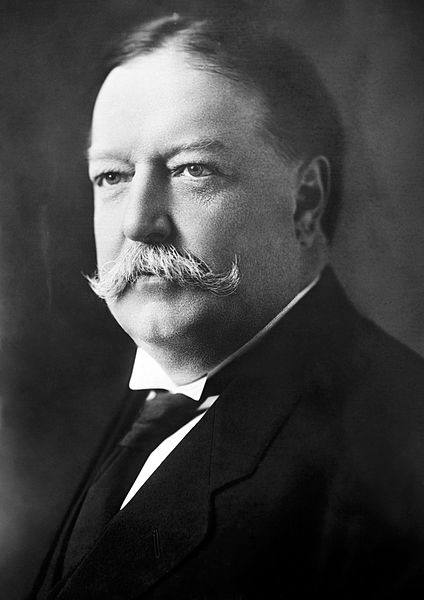 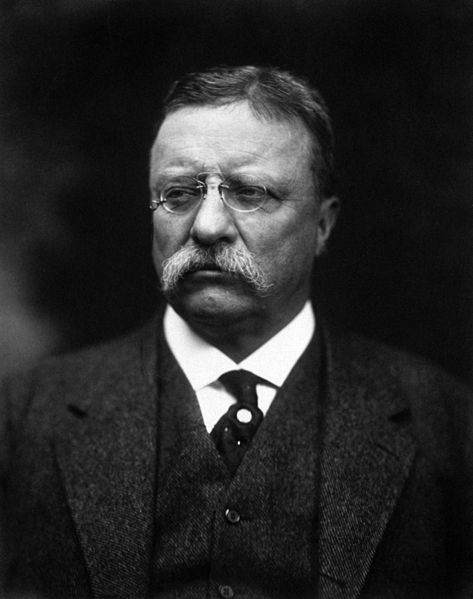 The Results
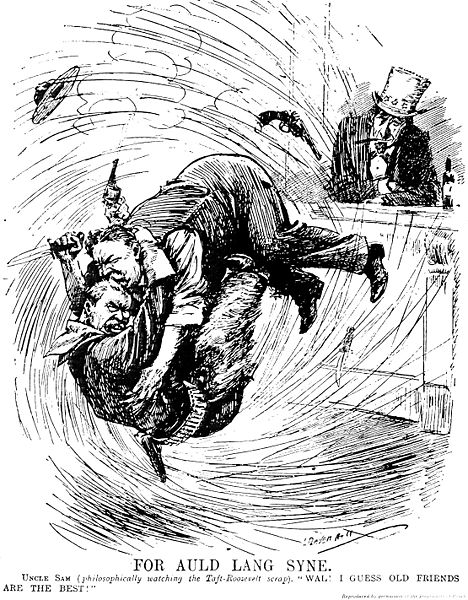 Two “Republican” candidates help split the vote
Woodrow Wilson easily wins

Eugene V. Debs wins nearly 1,000,000 votes
Socialism is a growing force
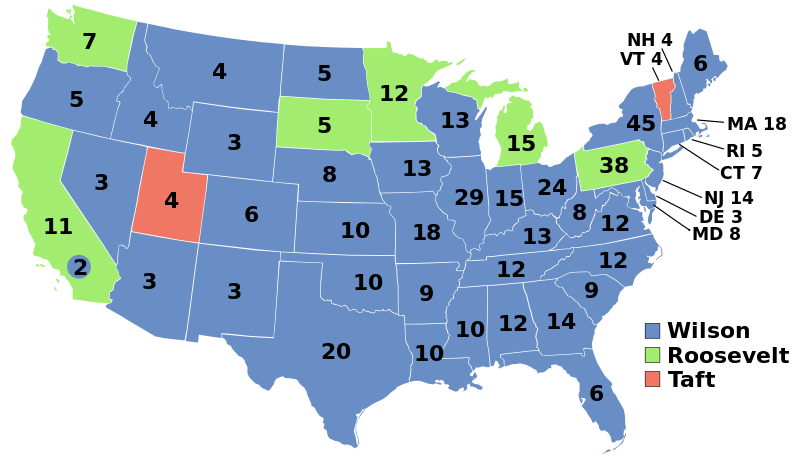 Thanks for watching!
Subscribe to my channel
Help spread the word
Questions? Comments? Ideas for videos?
Leave in comments
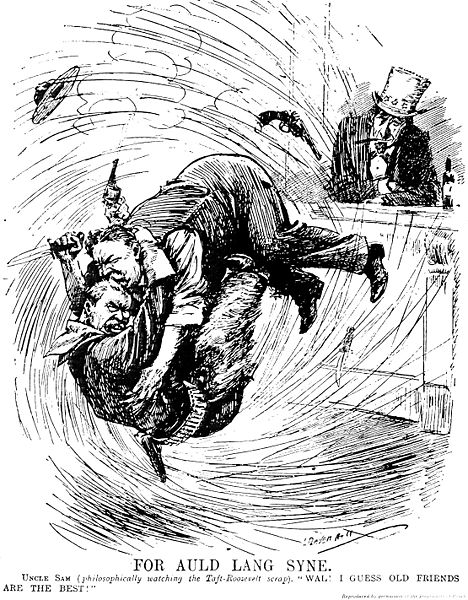 I told you to subscribe!
Subscribe
Down here!